#ResponsiveCurriculumCollectiveImpact
#Ilovecurriculum
#ASCCC
Welcome to ASCCC Curriculum Institute 2020
WelcomeDolores Davison, ASCCC President
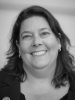 2
Responsive Curriculum & Collective Impact
Welcome
Cheryl Aschenbach
ASCCC Secretary
2019-2020 Curriculum Chair
3
ASCCC Executive Committee2020-21
Officers
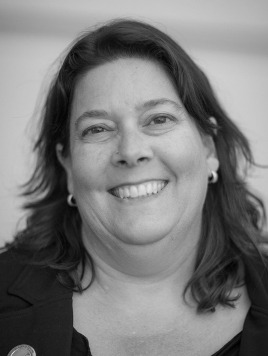 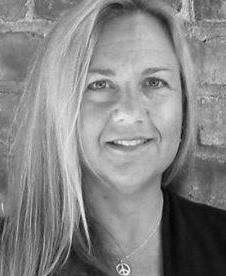 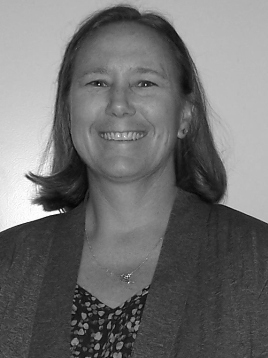 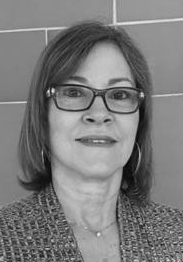 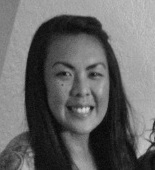 Mayra Cruz
Treasurer
Cheryl Aschenbach
Secretary
Dolores Davison
President
Krystinne Mica 
Executive Director
Virginia May
Vice President
4
ASCCC Executive Committee2020-21
Representatives
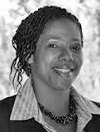 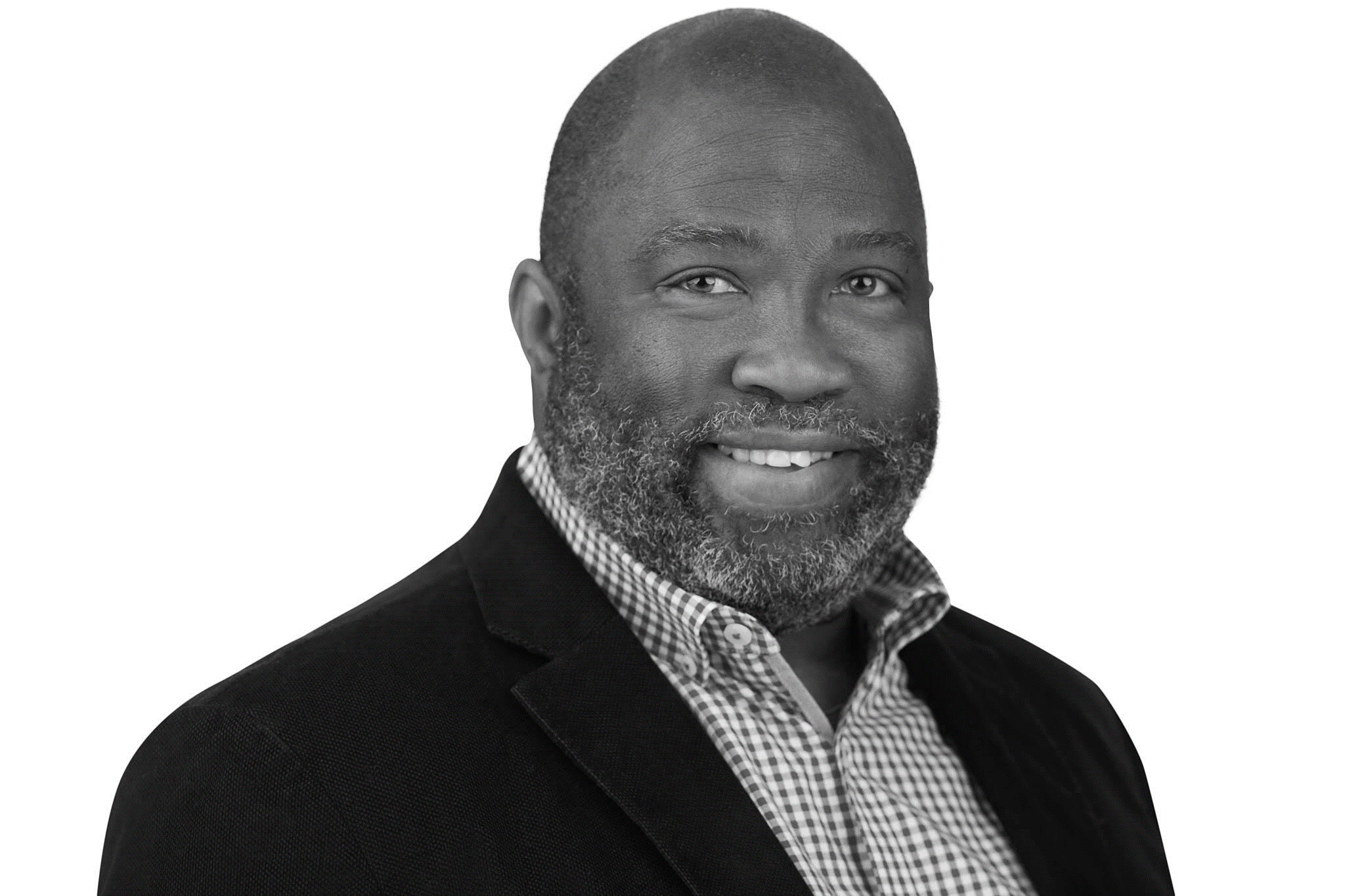 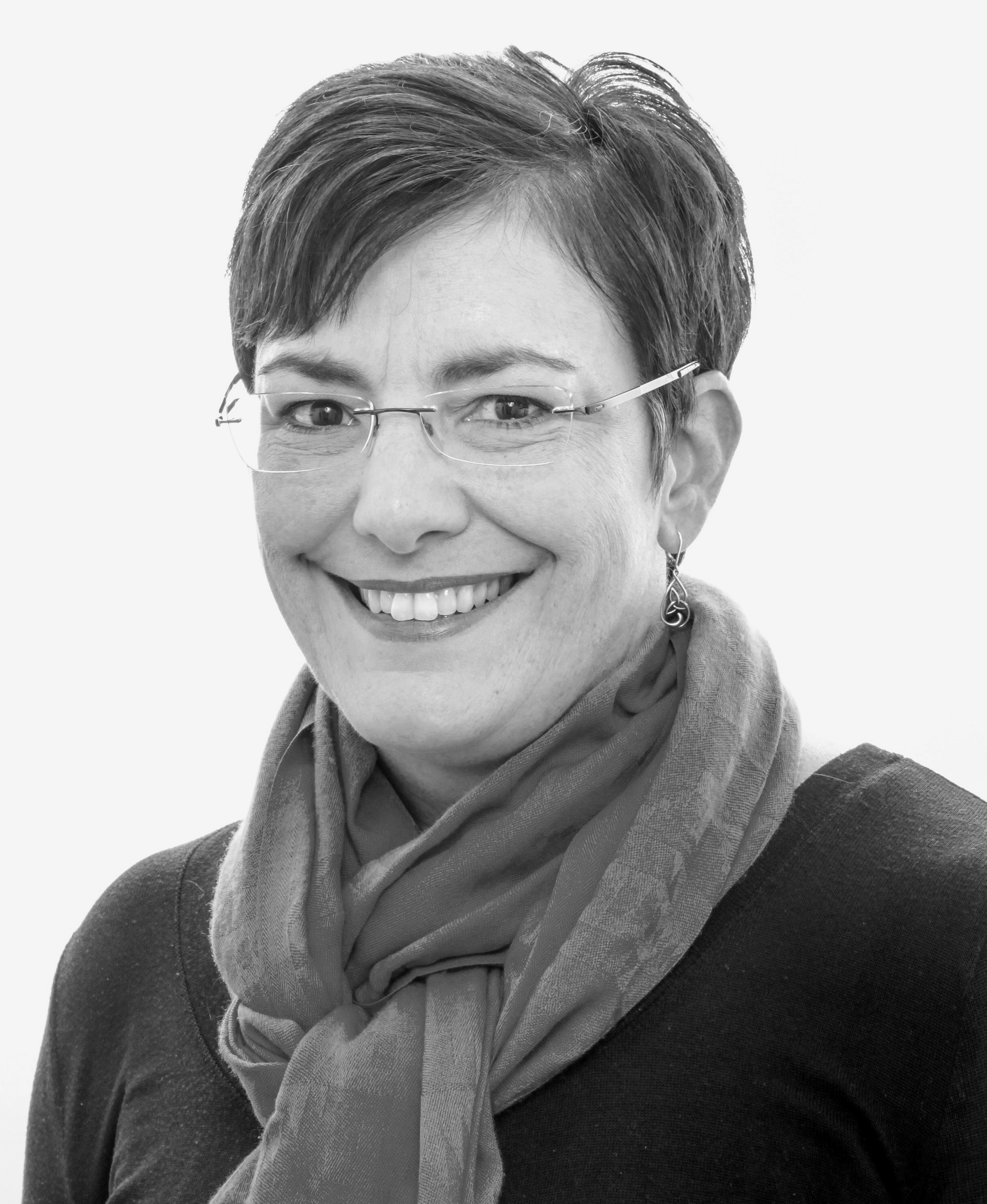 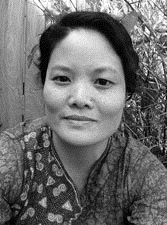 LaTonya Parker
Area D Representative
Julie Oliver
Area A Representative
Robert L. Stewart Jr. Area C Representative
Karen Chow
Area B Representative
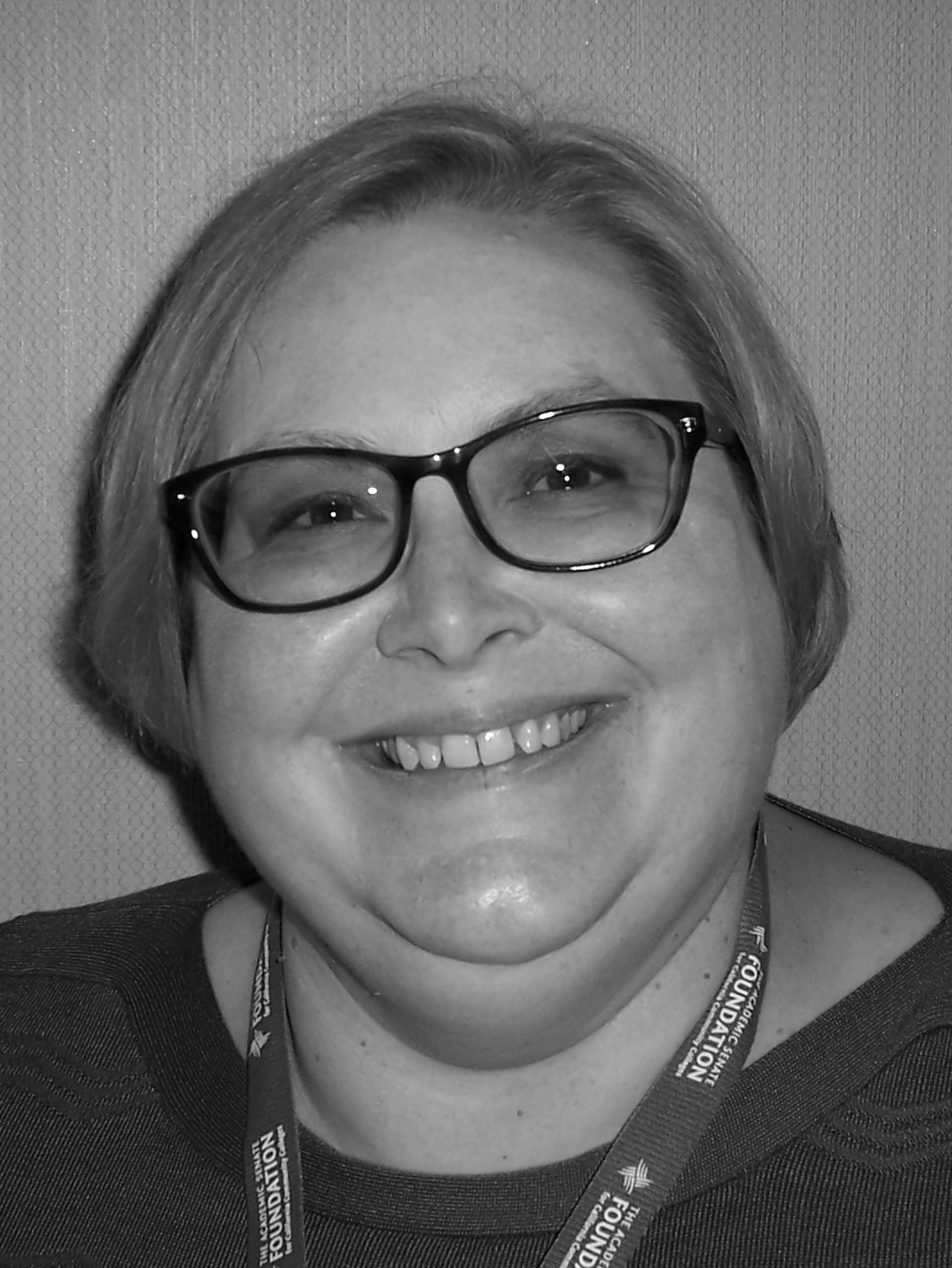 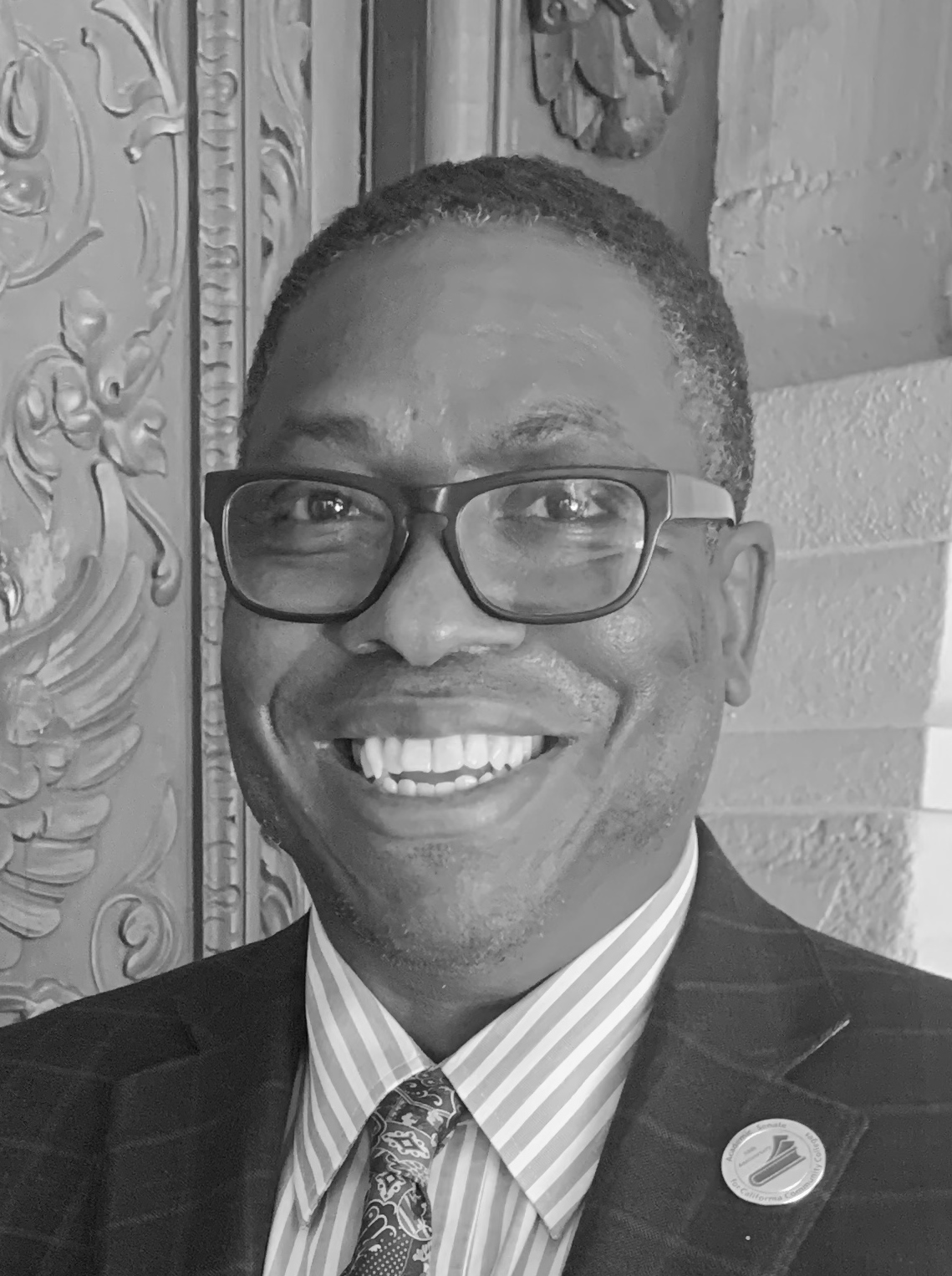 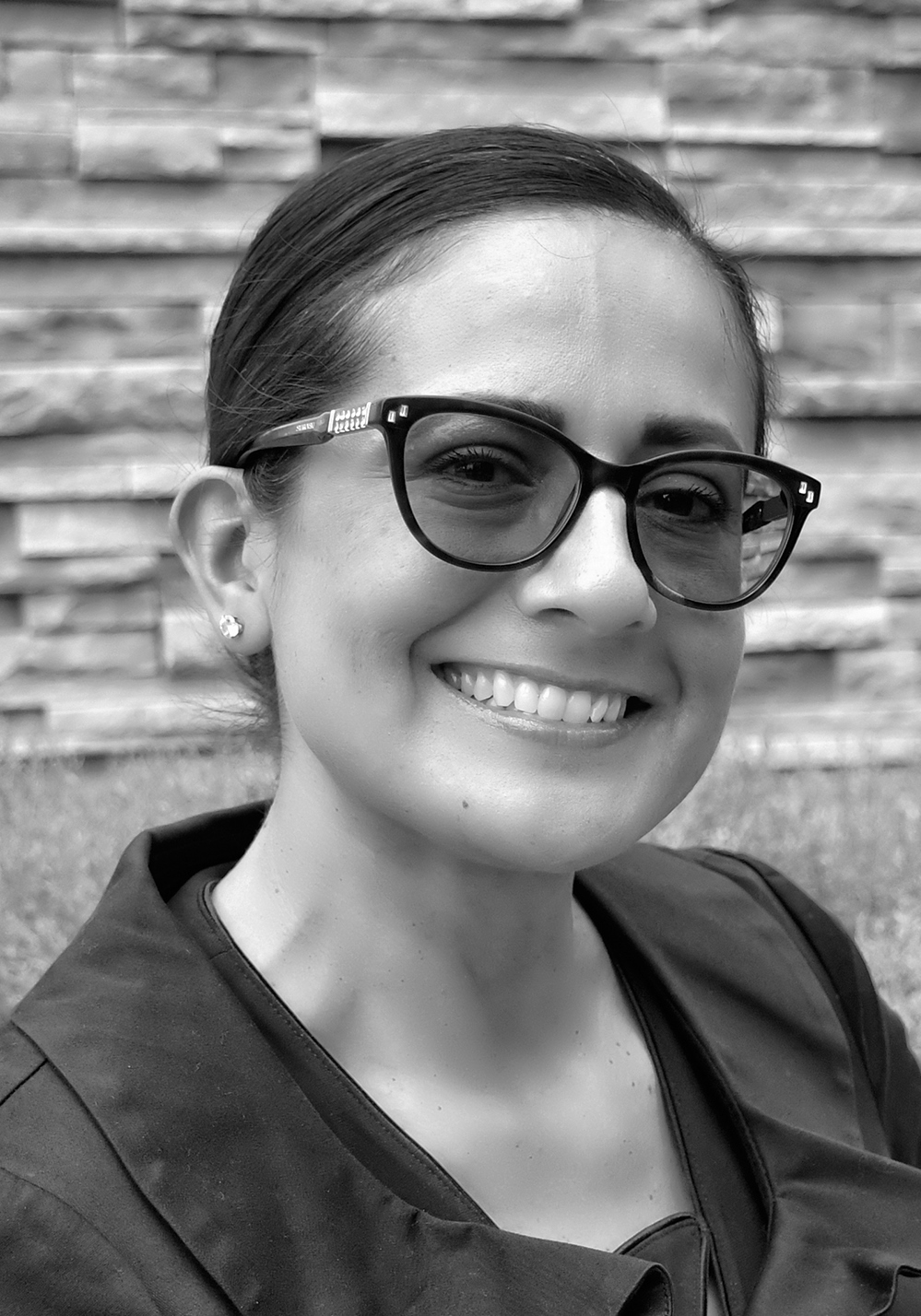 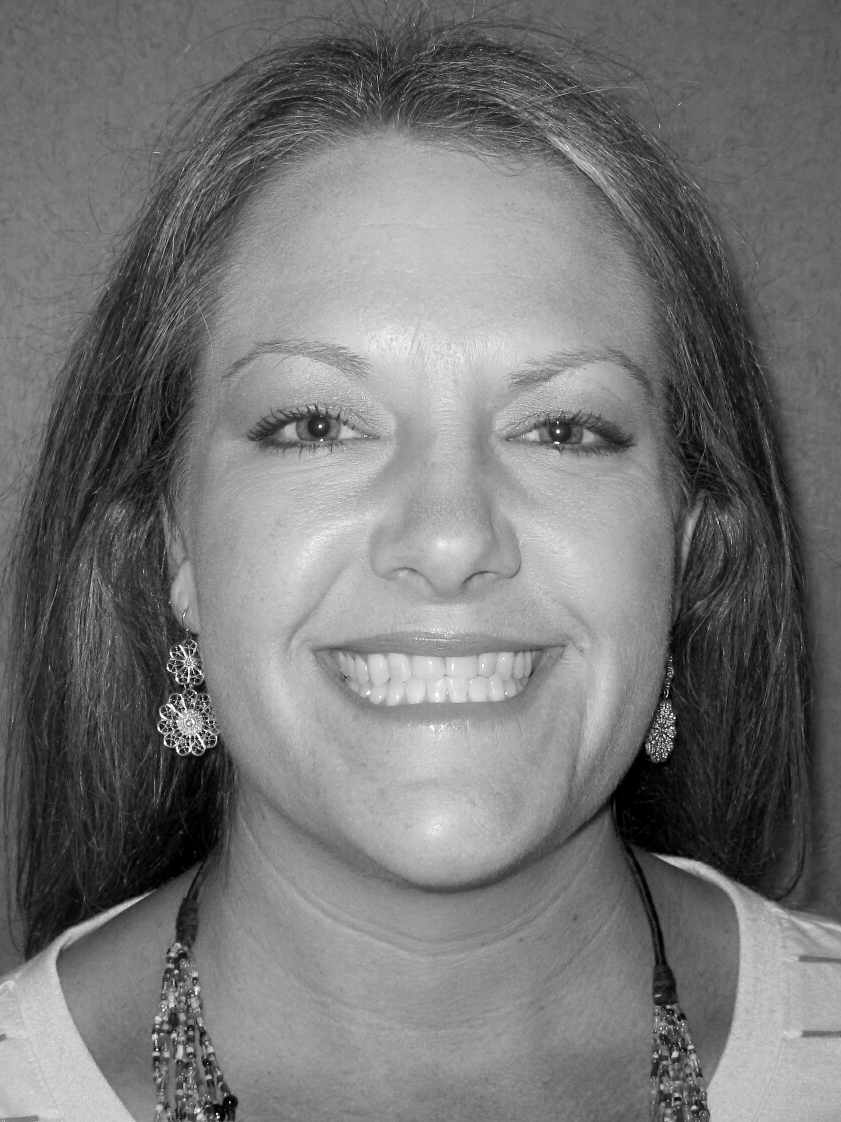 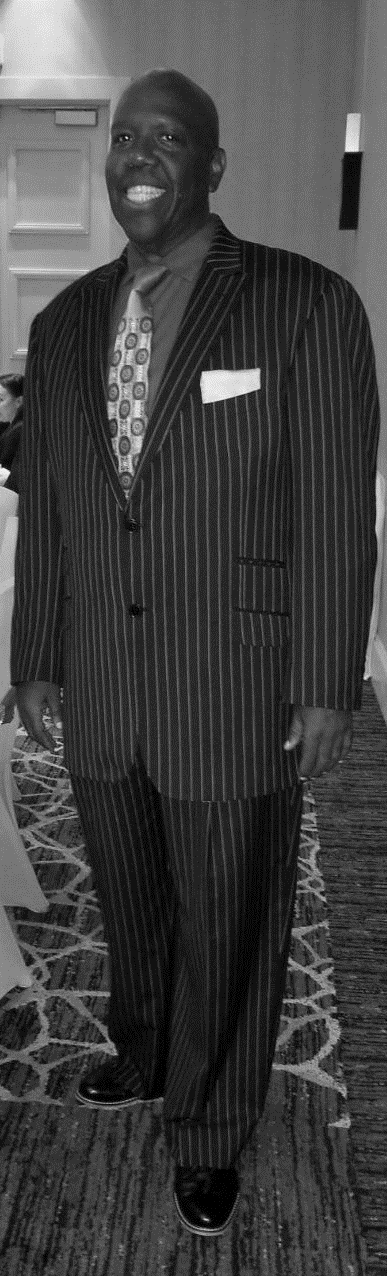 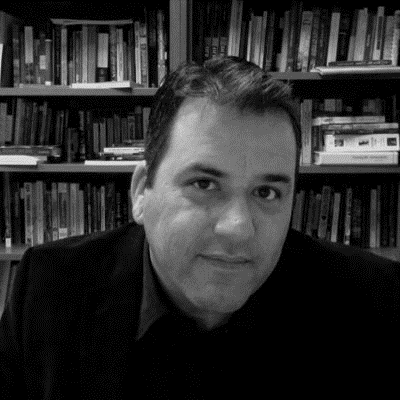 Stephanie Curry
North Representative
Silvester Henderson
At-Large Representative
Sam Foster
South Representative
Michelle Bean
At-Large Representative
Carrie Roberson North Representative
Manuel Velez
South Representative
ASCCC Staff
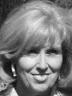 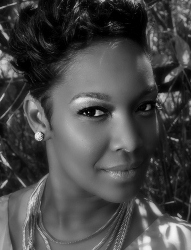 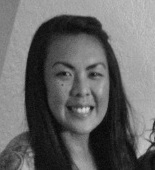 Alice Hammar Director of Finance
Krystinne Mica 
Executive Director
Tonya Davis 
Director of Administration
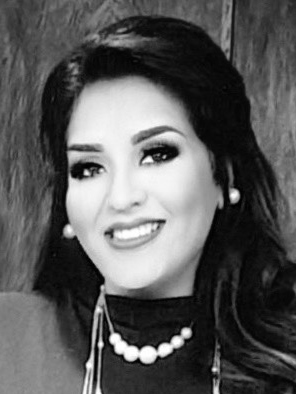 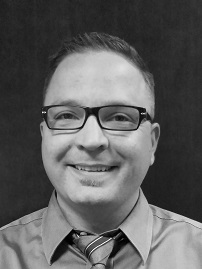 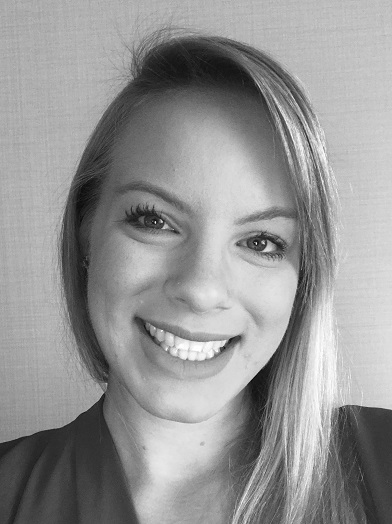 Jennifer Valencia
Program Manager
April Lonero Executive Assistant
Miguel Rother 
Director of Grants & Initiatives
ASCCC Staff
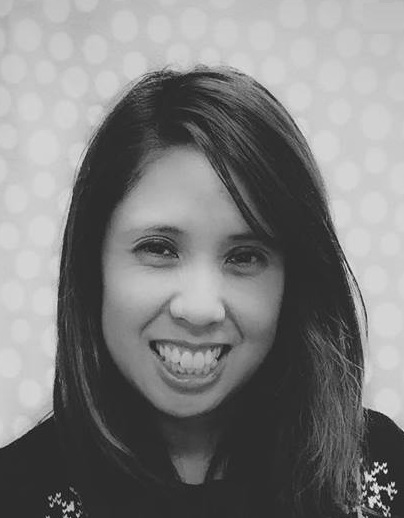 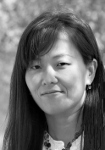 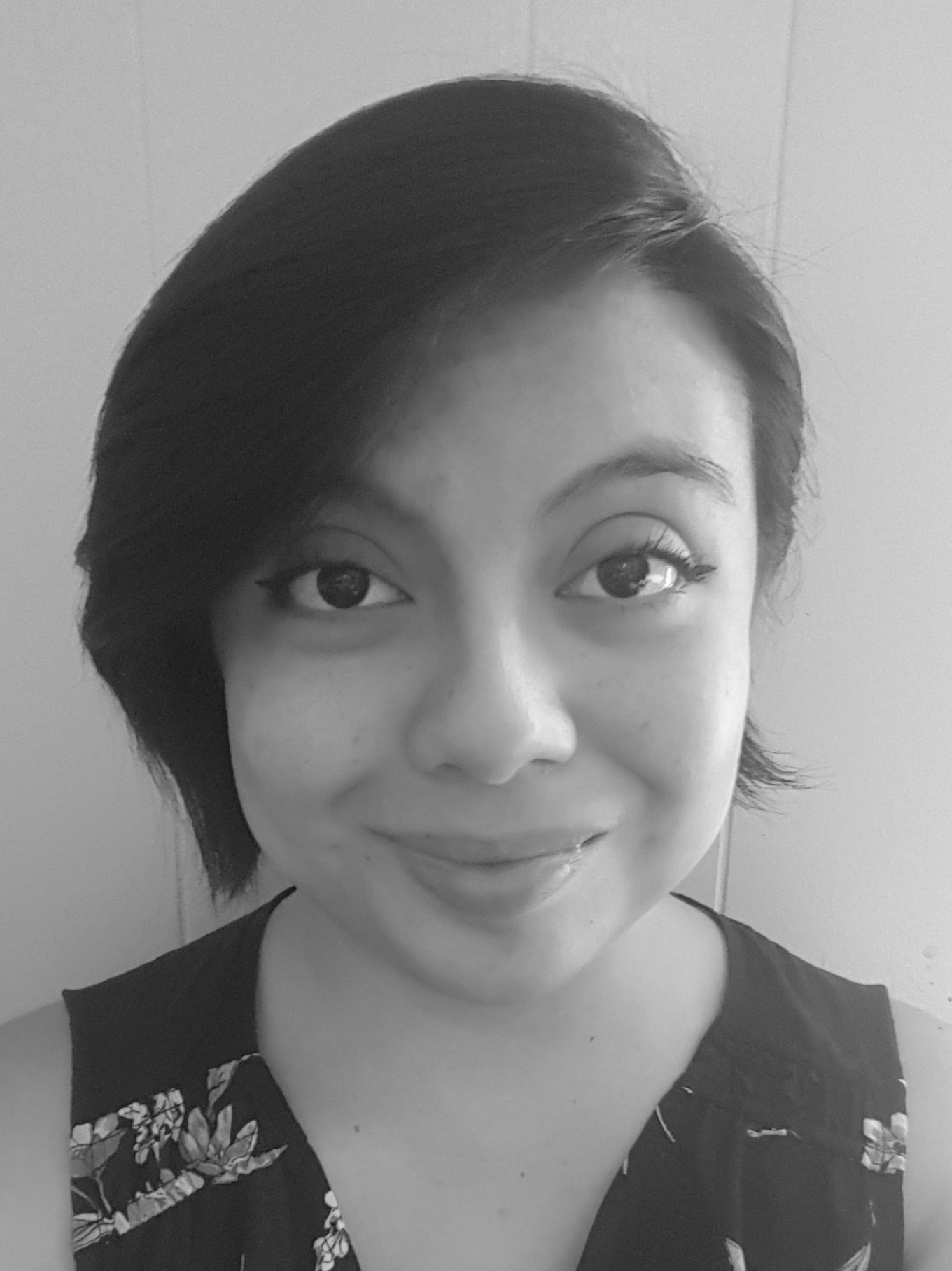 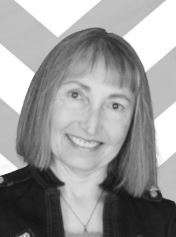 Meuy Rosales
Accounting Clerk II
Selena Silva Program Specialist
Veronica Rey Administrative Assistant
Kyoko Hatano Administrative Assistant
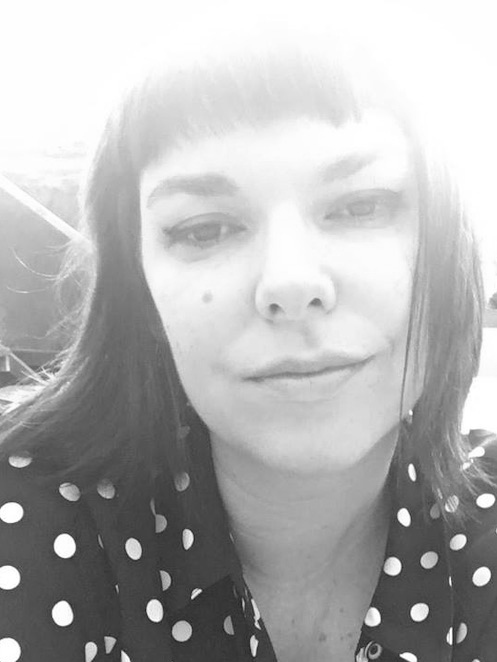 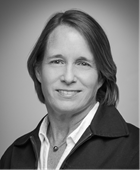 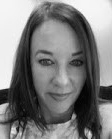 Megan Trader Program Coordinator
Katie Nash
Visual Designer
Edie Martinelli Events Manager
ASCCC Curriculum Committee2019-2020
Jimmie Bowen
Antelope Valley College
Nili Kirschner
Woodland College
Silvester Henderson
ASCCC At-Large Representative
Shilo Nelson
Los Angeles Pierce College
Donna Necke
Mt. San Antonio College
Elizabeth Ramirez 
Rio Hondo College
Lisa Saperston
Los Angeles City College
Erik Shearer
Napa Valley College
Jennifer Taylor-Mendoza
Skyline College
CIO Representative
8
ASCCC Curriculum Institute 2020Presenters
Over 100 presenters
from Lisa Abbott (A)
to
Jennifer Zellett (Z)

from over 40 colleges
ACCJC
ASCCC
CCCCO
CCC Foundation
CCC Success Center
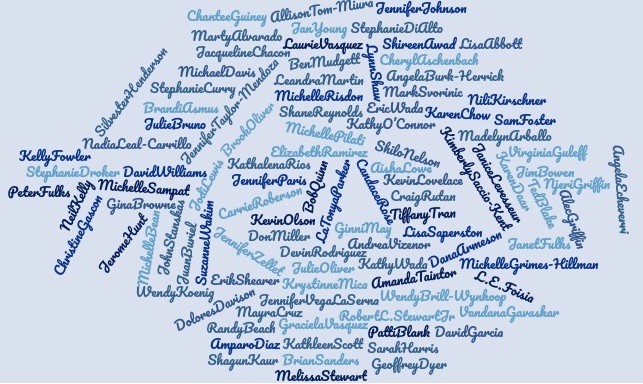 9
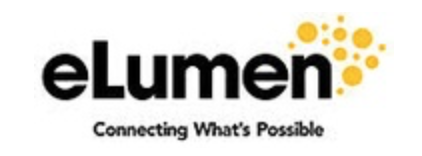 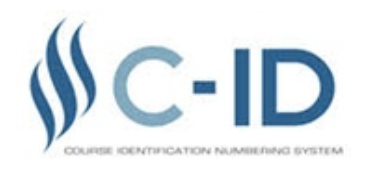 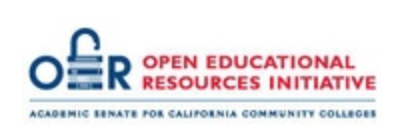 Sponsors
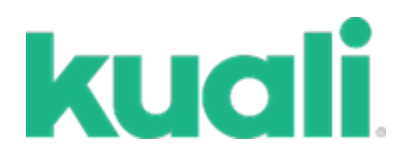 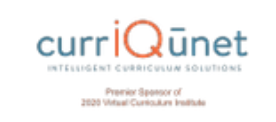 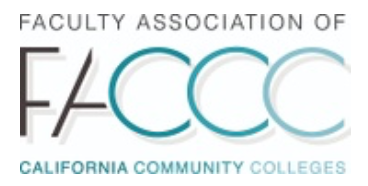 Engage during sessions
Engage between sessions
Please Provide Feedback!
After the event
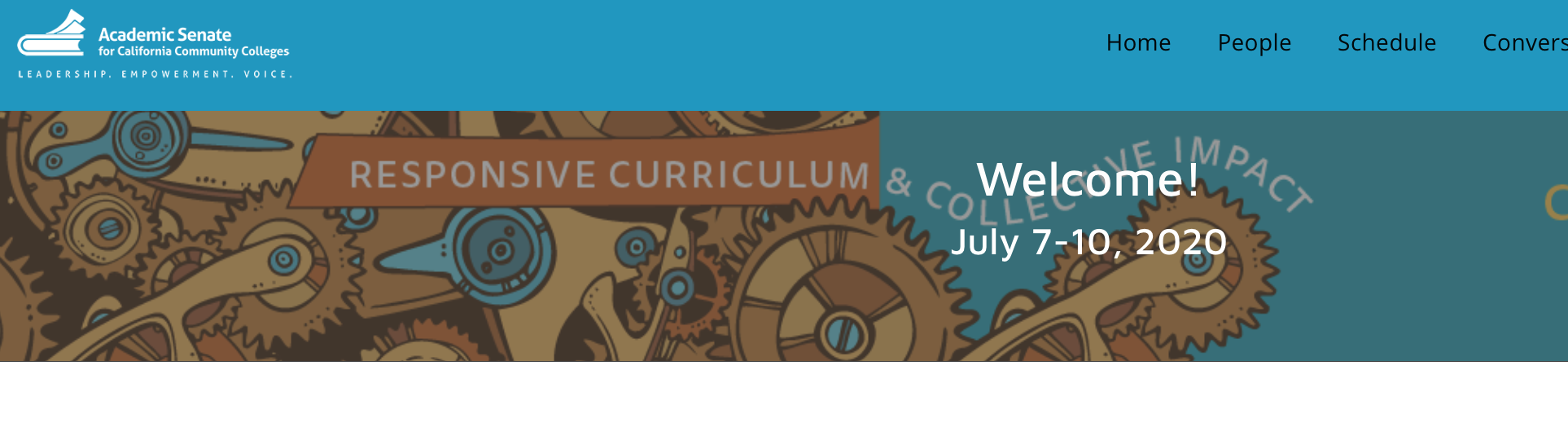 After each session
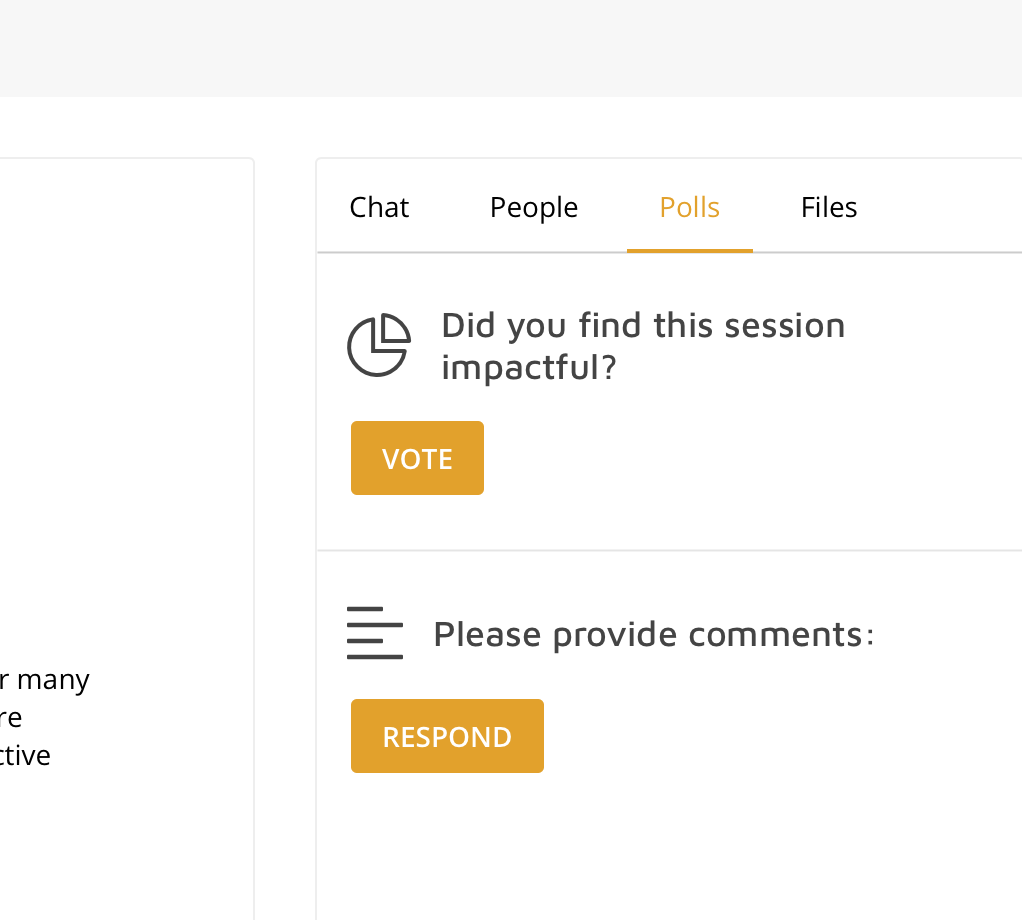 Responsive Curriculum & Collective Impact
ASCCC Summer 2020 Rostrum
The Academic Senate for California Community Colleges Executive Committee, and our Equity and Diversity Action Committee (EDAC) and Faculty Development Leadership Committee (FDLC), engaged Black faculty from around the state to provide their voices on topics ranging from personal experiences to necessary changes in disciplines, institutional constructs, and hiring practices. 
These articles are a powerful call to action to all faculty within our system. We hope that you find strength, hope, and unity as we come together collectively to listen to the stories and voices. We hope that you use the articles in this Rostrum as resources to continue to engage in the work of addressing and educating ourselves, our students, and our institutions. Lastly, we must not be afraid to use our own power, privilege, and position to change those systems that we have the power to change.
Chancellor’s Office UpdateDr. Aisha LoweVice Chancellor of Educational Services and Support
CCCCO Updates
Vision for Success and the State of our System
New and Revised Regulations
Credit for Prior Learning (CPL)
CVC-OEI and the Exchange
Competency-based Education (CBE)
Curriculum Inventory RFP
Equity Call to Action
5C 2020-21 Priorities
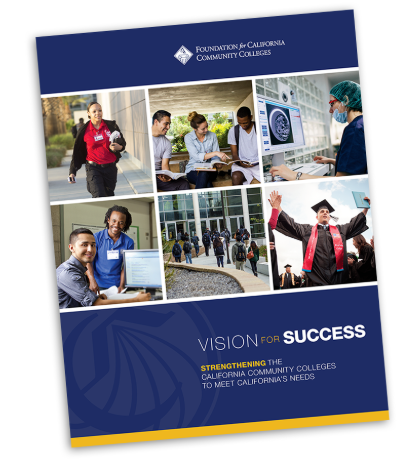 Vision for Success and Core Commitments
Vision for Success
Increase credential obtainment by 20%
Increase transfer by 35% to UC and CSU
Decrease unit obtainment for a degree
Increase employment for CTE students
Reduce and erase equity gaps
Reduce regional gaps
Core Commitments
Focus on students’ goals
Design and decide with the student in mind
Pair high expectations and high support
Evidence-based decisions
Own student performance
Enable innovation and action
Cross-system partnership
State of the System 2020
Vision for Success Goals
Increase credential obtainment by 20%
Increase transfer by 35% to UC and CSU
Decrease unit obtainment for a degree
Increase employment for CTE students
Reduce and erase equity gaps
Reduce regional gaps
Goal Attainment
Goal attained in 2018-19
Students who are ready to transfer increased by more than 35%
Progress continues to lag
Slight increases
Gaps are closing slowly as all groups increase attainment
Regional achievement gaps are slowly closing
New and Revised Regulations
AB 705 ESL: Created section § 55522.5 which details ESL Placement and Assessment procedures for students.
CPL: Expands section § 55050 to require community colleges to develop procedures for students to be able to attain credit for prior learning through the evaluation of Joint Services Transcripts, evaluation of student-created portfolios, evaluation of industry-recognized credential documentation, and standardized exams.

Forthcoming:
Correspondence Education: Adds correspondence education to title 5, sections §58003.1 and §58009 as an approved delivery method for apportionment.
IB/CLEP: To support enacted legislation (codified into Education Code statute 66025.7), created section §55052.5 which requires the Chancellor, in collaboration with the Academic Senate for the California Community Colleges, to develop policy guidelines on the minimum passing scores for the International Baccalaureate and/or College Level Examination Program examinations distributed to community college districts on an annual basis.
CBE regulations for direct-assessment CBE degree programs have been drafted with 5C.
Credit for Prior Learning (CPL)
Credit for prior learning is college credit awarded for validated college-level skills and knowledge gained outside of a college classroom.
Students’ knowledge and skills might be gained through experiences such as:
Military training
Industry training
State/federal government training
Volunteer and civic activities
Apprenticeships, internships, work-based learning, or other industry-based experiential learning

CPL is not awarded for knowledge and skills already assessed and awarded credit through formal education at regionally accredited in-state and out-of-state institutions.
Credit for Prior Learning (CPL)
The CPL policy is designed to increase degree and certificate completion, close equity gaps, and meet California’s projected workforce demands. Research indicates that students who earn CPL:
are roughly twice as likely to complete a degree than those who do not; 
accumulate more credits through coursework at the institution than their counterparts, which translates to increased enrollment for colleges;
save an average of 6-10 months in time to degree compared to their non-CPL counterparts.

This policy reform encourages districts and colleges to provide students more consistent and equitable access to prior learning assessments, to promote quality, integrity and equity in the award of credit, and make programs more accessible to millions of students without certificates or degrees.
Credit for Prior Learning (CPL) Session
Thursday, July 9, 9:00-10:15   
Credit for Prior Learning: What's New and What Can You Do Next?
Guiney, Chantee cguiney@CCCCO.edu; Jodi Lewis <jlewis@foundationccc.org> 

Credit for Prior Learning (CPL) is an equity driven initiative that focuses on research and local policies/procedures that support students and colleges in increasing completion and reducing achievement gaps by acknowledging that learning happens in environments outside the traditional classroom. Driven by regulation and legislation, ASCCC, in collaboration with the Success Center at the Foundation for California Community Colleges, the Chancellor's Office, and faculty throughout the system, developed effective practices around CPL that consider the Vision for Success, Guided Pathways, and the student experience. What are the next steps needed to implement CPL at the local college/district? This breakout session focuses on what’s new and what you need to know to take local action to support students in their educational endeavors using credit for prior learning.
CVC-OEI
Began in 2013-14
Statutory obligation: Expand the availability of courses through technology
Online ecosystem
Quality courses
Calbright is not CVC-OEI
The Course Exchange is an initiative for system-wide online education.
[Speaker Notes: Began in 2013-14 
Some of you may have received a grant to develop programs or program supports for this effort.
“Expand the availability of courses through technology” is what is stated in the budget act. The way CVC has done this is – maximizing technology resources, support for online students and resources for quality courses
For those who didn’t already know (very few in this group I expect), Calbright has never been CVC-OEI.
The Course Exchange is what will connect our colleges online and provide a seamless experience for students.]
CVC-OEI’s Course Exchange
Mechanism by which students can seamlessly cross enroll in online courses between colleges
Students will conveniently find online classes available to them
Colleges will have the back end data-sharing and coordination
Evolution of the CVC-OEI Course Exchange:
CBE
Common ERP
Program Planning
Other statewide initiatives
[Speaker Notes: For those of you who don’t know, the Course Exchange will be how students seamlessly cross-enroll in online courses between colleges.
“Cross enrollment in online education” is simply the coordination of student who are enrolled in one college to take courses online at another college. It was codified in 2018 (Education Code Section 66770) with the help of CVC-OEI. 

Students will find the classes they need and at the same time colleges will have behind the scenes data-sharing and coordination. 

How did it evolve:
[Dot 1:] cvc.edu – The California Virtual Campus website was a static catalog. 
Some of you may remember having to share your courses in files that were uploaded to the database behind the website.
While students could find a course, they would then have to visit the college’s site to see if it was available that term. Then they would have to determine if the course was open.
In short, it was not very helpful and an onerous process for the student.
[Dot 2:] OEI – cross-enrollment and Course Exchange
Along comes the Online Education Initiative in 2013-14. 
They discover that online education needed help. 
Courses quality varied wildly.
Faculty accustomed to face-to-face teaching were not prepared in online methods of instruction 
The system lacked innovative tools that would make online education easy and dynamic.
Essentially, CVC-OEI already knew back then what the rest of the system discovered within the past few months. 
[Dot 3:] CVC revamped cvc.edu
In 2018, CVC-OEI brought the old static cvc.edu site up to speed by making it an online course finder. 
As the “Finish Faster” site, students were able to find courses that were full at their college, the class they needed to complete their program, or even that last GE requirement that they needed.
(Dot 4:] CVC-OEI merging and upgrading both sites into one for a more SEAMLESS STUDENT EXPERIENCE.
Through the new Course Exchange we can view the online offerings at all of our colleges in one place making it more of a single system. 
We are preparing cvc.edu and the Course Exchange to be flexible enough to respond to the initiatives to come (like CBE, program planning, and other statewide initiatives; common ERP is one of those lofty dreams but you never know)

[You can acknowledge the past challenges of the Exchange and talk about how now that we all know what it takes to have quality DE online, we can own up to what needs to be done]
Challenges – 
Each campus has different tools and technology that don’t work well with each other or the system as a whole
Colleges never had enough resource people to implement the Exchange
Colleges didn’t know or understand the level of coordination involved at the campus level
For most colleges online education was not a priority

Distance Education is a main dish]
Competency-based Education (CBE)
For-credit CBE programs are a needed addition to our instructional portfolio 
CBE will help us meet our goals (Vision for Success)
CBE is an economic mobility lever
Career preparation is essential to the future of our state and our system
CBE can flex with changing technologies, employer demands, and unexpected societal shifts
CCC CBE Definition
Direct assessment competency-based education is an intentional outcomes-based equity-minded approach to earning a college degree with the expectations of learning held constant, but time is variable through a flexible, self-paced, high-touch and innovative learning practice. The goal of competency-based education is to empower students in their learning journey by providing a personalized, flexible, adaptive, and culturally responsive curriculum with which students can engage; it allows students to demonstrate mastery of learning and the achievement of competencies at their own pace aided by customized instructional and student service support.
[Speaker Notes: Slide content January 2020 5C CBE presentation]
The Equity Imperative
We have made progress toward our goals, but gaps remain
Noncredit serves a high number of students that are disproportionately impacted (DI)
CBE for-credit opportunities will enhance student outcomes
Giving students access to significant wage gains with a degree
[Speaker Notes: Equity imperative: Noncredit serves a lot of DI students; CBE transitions to for-credit opportunities will enhance student outcomes]
Draft CBE Regulations approved by 5C this June
[Speaker Notes: CCCCO CBE Report to BOG (2020)
ACCJC Policy on CBE (January, 2020)]
CBE Session 1
Wednesday, July 8, 1:00-2:45 
Competency Based Education: What Is It and How Is It Different Than What We Already Do?
Cheryl Aschenbach, Karen Daar, and Aisha Lowe
The California Community Colleges Curriculum Committee (5C) worked this spring to prepare the regulatory language necessary to allow implementation of direct assessment competency based education (CBE) at colleges. Join presenters from the Chancellor's Office and 5C to learn more about CBE, how it is different than what we already do, and for an overview of the title 5 regulations being proposed to the Board of Governors.
[Speaker Notes: Slide content January 2020 5C CBE presentation]
CBE Session 2
Wednesday, July 8, 2:45-4:00
Competency Based Education: Follow-up and Facilitated Dialog
Cheryl Aschenbach, Karen Daar, Aisha Lowe, Amparo Diaz and Nadia Leal-Carrillo 
Continue a conversation about implementation of direct assessment competency based education in the California community colleges by joining presenters for this follow-up conversation. Learn more and engage in dialog about plans to roll out a CBE pilot or collaborative, how colleges can be involved, equity intent and expected impacts, and more.
[Speaker Notes: Slide content January 2020 5C CBE presentation]
COCI RFP Project Process
Step I			Business Requirement Development
			Team: 5C, ASCCC, CCCCO Curriculum Teams, CCCTech 					Center, CCCCO Leadership Team, College Curriculum Stakeholders
				
Step 2			Market Scan – Curriculum Management Vendors 

Step 3			RFP Development 

Step 4			Draft Review & Comment by RFP Review Team

Step 5			RFP Release to public
COCI RFP Project Process
Step 6	College Curriculum Stakeholder Listening Sessions
Focus: To understand concerns & needs of college-based curriculum stakeholders and ensure that business requirements were accurately reflected in the RFP (10 sessions; 264 participants) 

Step 7			RFP Submission 
Step 8			PHASE I 
			RFP Review – RFP Review Team 
				5C
				ASCCC
				College Curriculum Specialists
				TTAC
				CISOA
				Accessibility SME
				Security SEM
				CCCCO Curriculum Team
				CCCCO Executive Leadership Team
COCI RFP Project Process
Step 9			PHASE II 
			Invited Vendor Demos with RFP Review team

Step 10			PHASE III 
			Invited Vendor Demos with CCCCO Executive Leadership Team

Step 11			PHASE IV 
			Product Demos with College Curriculum Stakeholders
			FOCUS: Provide vendor product demos & solicit comments from 						college curriculum stakeholders on product functionality. 
			RESULTS: 
			5 Live Vendor Sessions – 110 attendees (average) each session
			10 Recorded Vendor Sessions – 15 attendees (average) each session
			180 Surveys submitted
			692 Submitted Comments Reviewed
COCI RFP Project Process
Step 12	Analysis and review of all data by Executive Leadership Team 				Current Step

Step 13	Final review of RFP evaluation with RFP Review team 

Step 14	Vendor selection by Executive Leadership Team
Call to Action for Equity
System-wide review of police and first responder training and curriculum.
Campus leaders host open dialogue and address campus climate. 
Campuses audit classroom climate and create an action plan to create inclusive classrooms and anti-racism curriculum.
District Boards review and update your Equity plans with urgency.
Shorten the time for the full implementation of the DEI Integration Plan
Engage in the Vision Resource Center “Community Colleges for Change.” System-wide review of police and first responder training and curriculum.
5C 2020-21 Priorities
Champion curricular diversity of representation and culturally sensitive, relevant and responsive content
Develop guidance and provide support for instructional continuity and system resiliency
Develop a comprehensive approach to ongoing faculty professional development that strengthens student outcomes and reinforces continuity of education
Support the evolution, innovation, and adoption of system-wide teaching and learning practices
Curriculum Institute Sessions
Wednesday, July 8, 10:45-12:00: Financial Aid and Curriculum
Wednesday, July 8, 2:45-4:00: Noncredit Basics
Wednesday, July 8, 2:45-4:00: Submission of ADTs and Double Counting
Wednesday, July 8, 1:00-2:45: Competency Based Education: What Is It and How Is It Different Than What We Already Do?
Wednesday, July 8, 2:45-4:00: Competency Based Education: Follow-up and Facilitated Dialog
Curriculum Institute Sessions
Thursday, July 9, 9:00-10:15: Credit for Prior Learning: What's New and What Can You Do Next?
Thursday, July 9, 1:00-2:15: Program Submission Requirements
Friday, July 10, 9:00am-10:15am: General Session III: Certification Training and Training Local Committees
We are Here to Support You
Noncredit – Chantee Guiney (cguiney@cccco.edu); Neil Kelly (nkelly@cccco.edu) 
ADT – Kevin Olson (kolson@cccco.edu); Njeri Griffin (ngriffin@cccco.edu) 
Financial Aid – Gina Browne (gbrowne@cccco.edu) 
Apportionment - Wrenna Finche (wfinche@cccco.edu)
Articulation – Bob Quinn (bquinn@cccco.edu); Devin Rodriguez (drodriguez@cccco.edu) 
Competency Based Education – Chantee Guiney (cguiney@cccco.edu) 
Credit for Prior Learning – Chantee Guiney (cguiney@cccco.edu)
Curriculum Team by Region
Thank you!
Aisha N. Lowe, Ph.D.
Vice Chancellor
Educational Services and Support
(916) 322-4285
alowe@cccco.edu 
California Community Colleges Chancellor’s Office
1102 Q Street, Sacramento, California 95811
www.cccco.edu